Figure 3. Performance on the probe trial of the virtual Morris water task. The search of the young group ...
Cereb Cortex, Volume 13, Issue 12, December 2003, Pages 1344–1351, https://doi.org/10.1093/cercor/bhg081
The content of this slide may be subject to copyright: please see the slide notes for details.
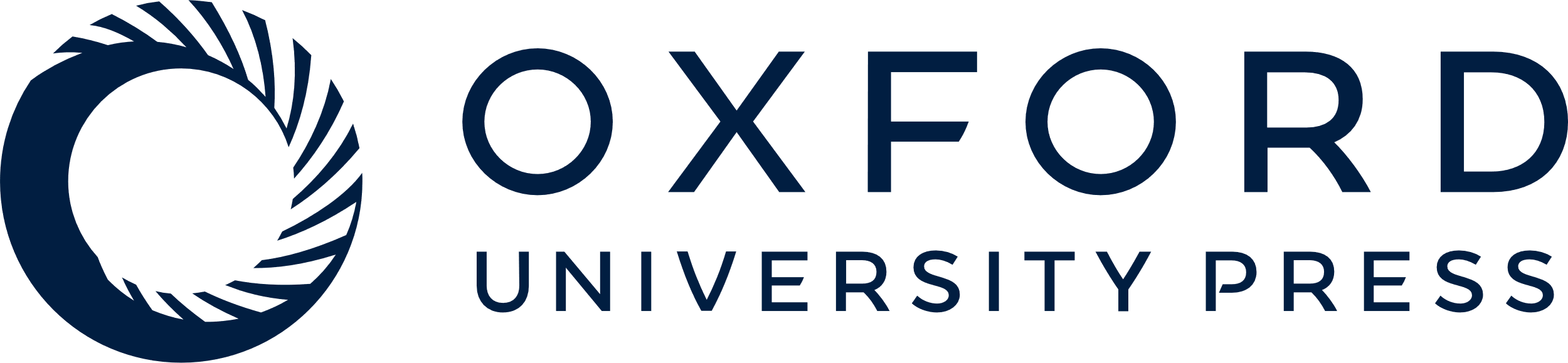 [Speaker Notes: Figure 3. Performance on the probe trial of the virtual Morris water task. The search of the young group during the probe trial was focused on the correct quadrant as indicated by the concentration of yellow color inside the quadrant enclosed with white lines. Elderly searched all quadrants of the pool equally. The white lines delineate the correct quadrant of the pool in which the platform was located during training.


Unless provided in the caption above, the following copyright applies to the content of this slide:]